Reinforcement Learning
Geoff Hulten
Reinforcement Learning
Agent
Action
Reward
State
Environment
TD-Gammon – Tesauro ~1995
State: Board State
Actions: Valid Moves
Reward: Win or Lose
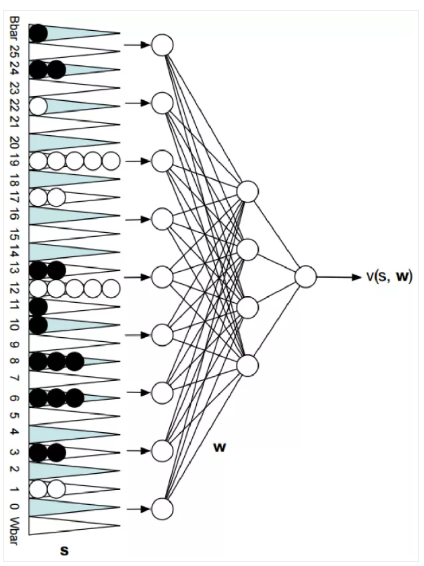 Neural Net with 80 hidden units, initialize to random weights

Select move based on network estimate & shallow search

Learn by playing against itself

1.5 million games of training	-> competitive with world class players
P(win)
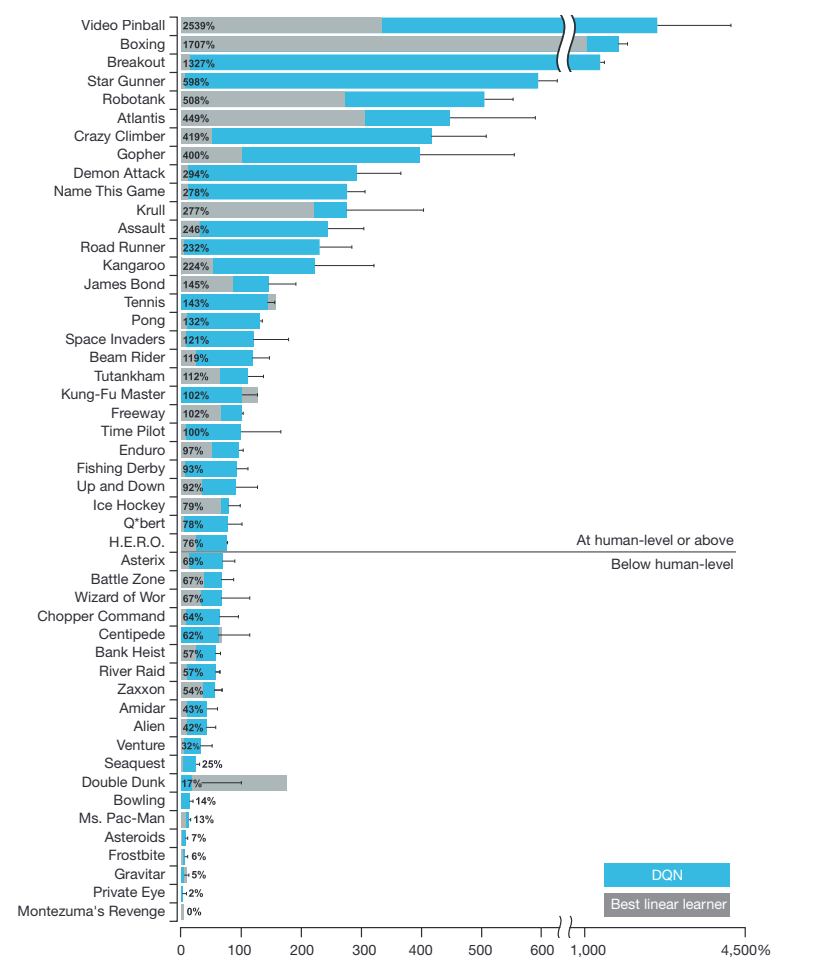 Atari 2600 games
State: Raw Pixels
Actions: Valid Moves
Reward: Game Score
Same model/parameters for ~50 games
https://storage.googleapis.com/deepmind-media/dqn/DQNNaturePaper.pdf
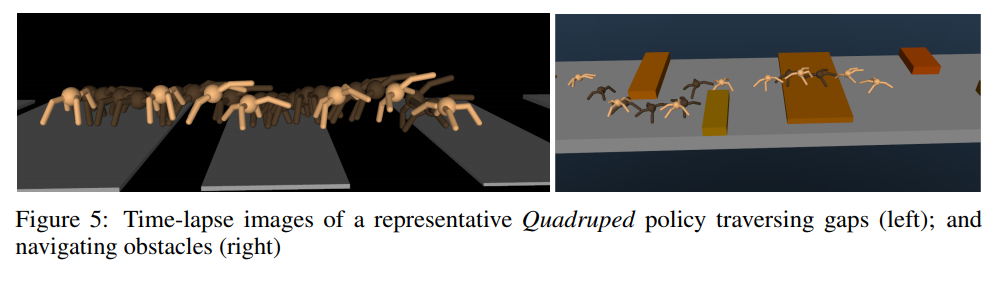 Robotics and Locomotion
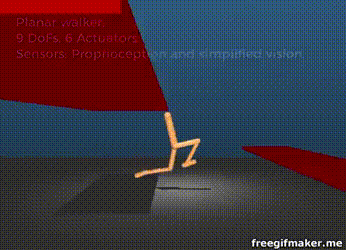 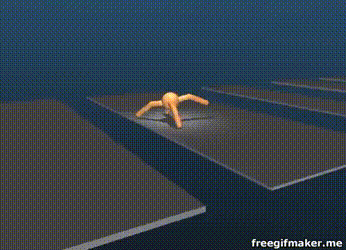 State: 
     Joint States/Velocities
     Accelerometer/Gyroscope
     Terrain
Actions: Apply Torque to Joints
Reward: Velocity – { stuff }
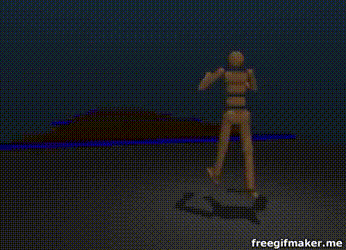 https://youtu.be/hx_bgoTF7bs
2017 paper https://arxiv.org/pdf/1707.02286.pdf
Alpha Go
State: Board State
Actions: Valid Moves
Reward: Win or Lose
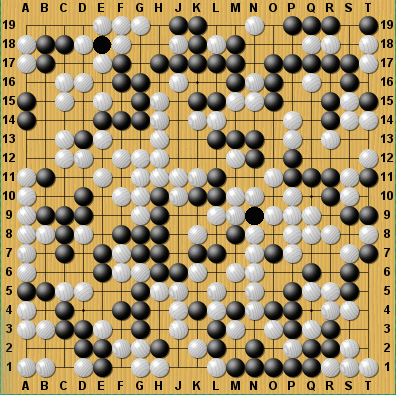 Learning how to beat humans at ‘hard’ games (search space too big)

Far surpasses (Human) Supervised learning 

Algorithm learned to outplay humans at chess in 24 hours
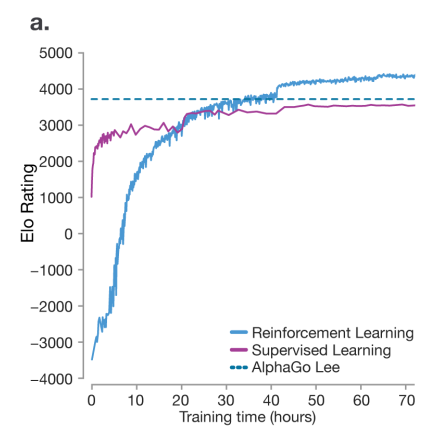 https://deepmind.com/documents/119/agz_unformatted_nature.pdf
How Reinforcement Learning is Different
Delayed Reward

Agent chooses training data

Explore vs Exploit (Life long learning)

Very different terminology (can be confusing)
Setup for (simple) Reinforcement Learning
Markov Decision Process (environment)
Policy
(agent’s behavior)
Probability of moving to each state
Value of being in that state
Reward for making that move
Simple Example of Agent in an Environment
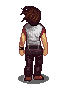 Score: 0
Score: 100
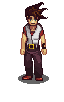 2, 0
1, 0
0, 0
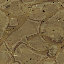 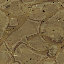 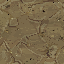 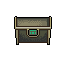 100
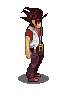 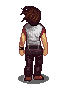 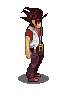 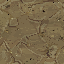 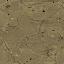 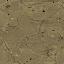 1, 1
0, 1
2, 1
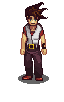 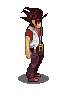 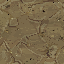 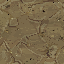 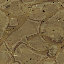 2, 2
0, 2
1, 2
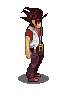 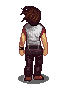 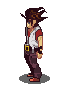 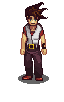 Policies
Policy
Evaluating Policies
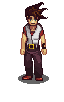 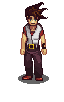 2, 0
1, 0
0, 0
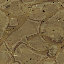 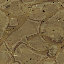 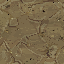 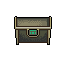 100
12.5
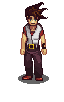 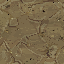 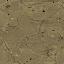 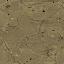 1, 1
0, 1
2, 1
50
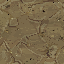 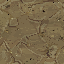 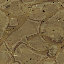 0, 2
2, 2
1, 2
Move to <1,1>
Move to <1,0>
Move to <0,1>
Move to <2,0>
Policy could be better
Q learning
Example of Q learning(round 1)
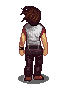 2, 0
1, 0
0, 0
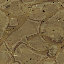 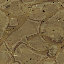 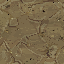 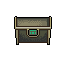 0
0
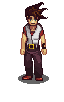 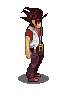 0
0
0
0
0
100
0
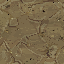 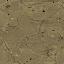 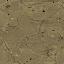 1, 1
0, 1
2, 1
0
0
0
0
0
0
0
0
0
0
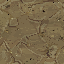 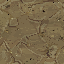 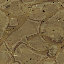 2, 2
0, 2
1, 2
0
0
0
0
Example of Q learning(round 2)
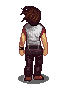 2, 0
1, 0
0, 0
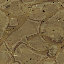 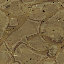 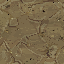 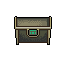 0
0
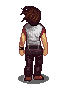 0
0
0
0
0
100
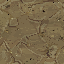 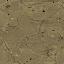 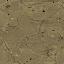 1, 1
0, 1
2, 1
0
0
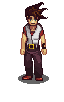 0
0
0
0
0
0
0
50
0
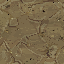 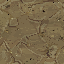 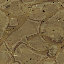 2, 2
0, 2
1, 2
0
0
0
0
Example of Q learning(some acceleration…)
2, 0
1, 0
0, 0
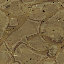 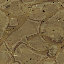 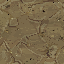 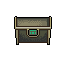 0
0
0
0
0
0
0
100
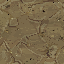 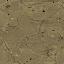 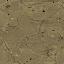 1, 1
0, 1
2, 1
0
50
0
0
0
0
0
0
0
0
50
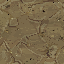 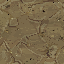 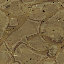 2, 2
0, 2
1, 2
25
0
0
0
0
Example of Q learning(some acceleration…)
2, 0
1, 0
0, 0
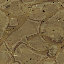 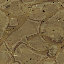 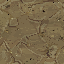 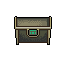 0
0
100
0
0
0
0
0
100
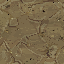 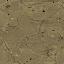 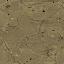 1, 1
0, 1
2, 1
0
25
50
0
0
0
0
0
0
0
50
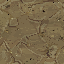 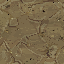 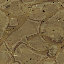 2, 2
0, 2
1, 2
25
0
0
0
2, 0
1, 0
0, 0
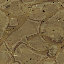 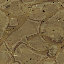 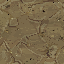 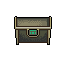 50
100
25
25
12.5
50
25
100
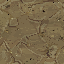 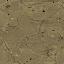 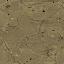 1, 1
0, 1
2, 1
25
50
12.5
25
6.25
12.5
25
25
12.5
50
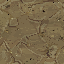 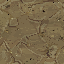 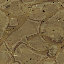 2, 2
0, 2
1, 2
25
12.5
6.25
12.5
Challenges for Reinforcement Learning
When there are many states and actions

When the episode can end without reward

When there is a ‘narrow’ path to reward
Turns Remaining: 15
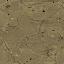 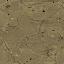 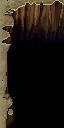 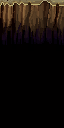 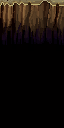 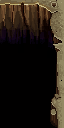 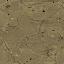 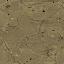 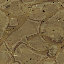 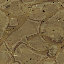 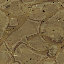 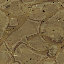 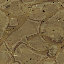 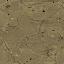 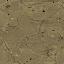 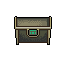 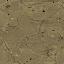 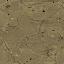 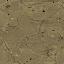 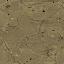 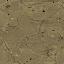 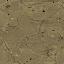 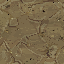 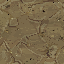 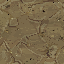 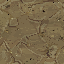 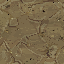 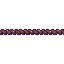 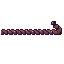 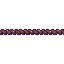 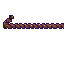 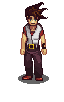 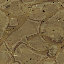 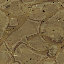 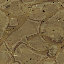 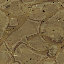 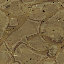 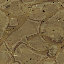 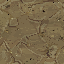 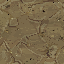 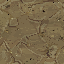 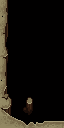 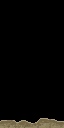 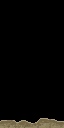 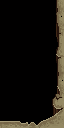 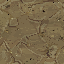 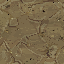 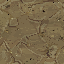 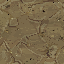 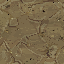 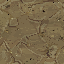 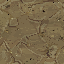 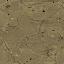 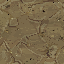 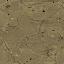 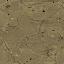 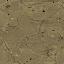 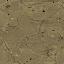 Each step ~50% probability of going wrong way – P(reaching goal) ~ 0.01%
Random exploring will fall off of rope ~97% of the time
Reward Shaping
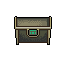 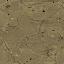 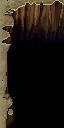 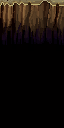 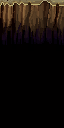 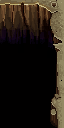 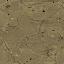 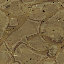 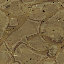 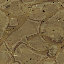 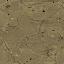 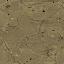 Hand craft intermediate objectives that yield reward

Encourage the right type of exploration

Requires custom human work

Risks of learning to game the rewards
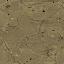 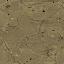 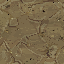 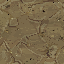 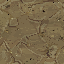 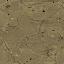 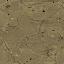 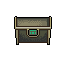 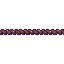 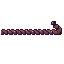 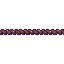 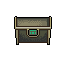 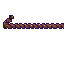 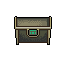 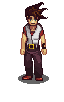 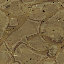 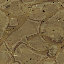 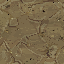 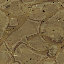 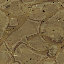 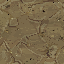 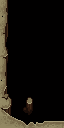 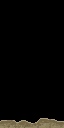 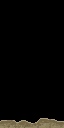 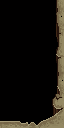 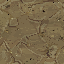 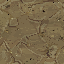 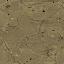 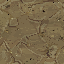 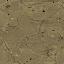 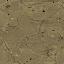 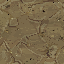 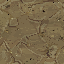 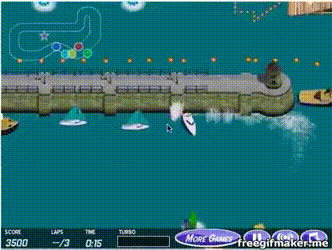 Memory
2, 0
1, 0
0, 0
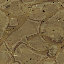 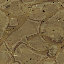 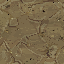 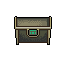 0
50
100
0
0
0
25
0
50
0
100
0
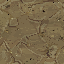 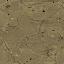 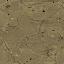 1, 1
0, 1
2, 1
25
0
0
50
0
0
0
0
0
25
0
0
25
50
0
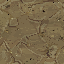 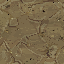 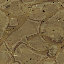 2, 2
0, 2
1, 2
25
0
0
0
12.5
0
Replay it a bunch of times
Do an exploration
Replay a different exploration
Replay it a bunch of times
Gym – toolkit for reinforcement learning
CartPole
import gym

env = gym.make('CartPole-v0')

import random
import QLearning # Your implementation goes here...
import GymSupport

trainingIterations = 20000

qlearner = QLearning.QLearning(<Parameters>)

for trialNumber in range(trainingIterations):
    observation = env.reset()
    reward = 0
    for i in range(300):
        env.render() # Comment out to make much faster...

        currentState = ObservationToStateSpace(observation)
        action = qlearner.GetAction(currentState, <Parameters>)

        oldState = ObservationToStateSpace(observation) # Old state = current
        observation, reward, isDone, info = env.step(action)
        newState = ObservationToStateSpace(observation)

        qlearner.ObserveAction(oldState, action, newState, reward, …)

        if isDone:
            if(trialNumber%1000) == 0:
                print(trialNumber, i, reward)
            break

# Now you have a policy in qlearner – use it...
Reward +1 per step the pole remains up
MountainCar
Reward 200 at flag -1 per step
https://gym.openai.com/docs/
Some Problems with QLearning
print(env.observation_space.high)
#> array([ 2.4 , inf, 0.20943951, inf]) print(env.observation_space.low)
#> array([-2.4 , -inf, -0.20943951, -inf])
Policy Gradients
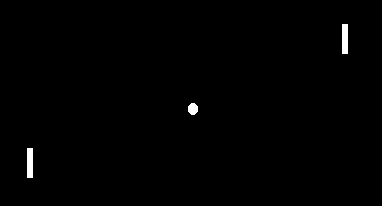 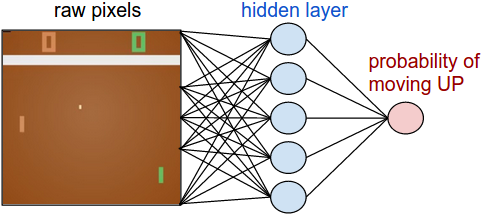 Example from: https://www.youtube.com/watch?v=tqrcjHuNdmQ
Policy Gradients
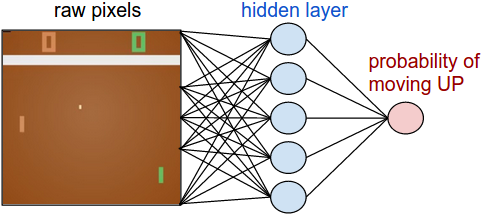 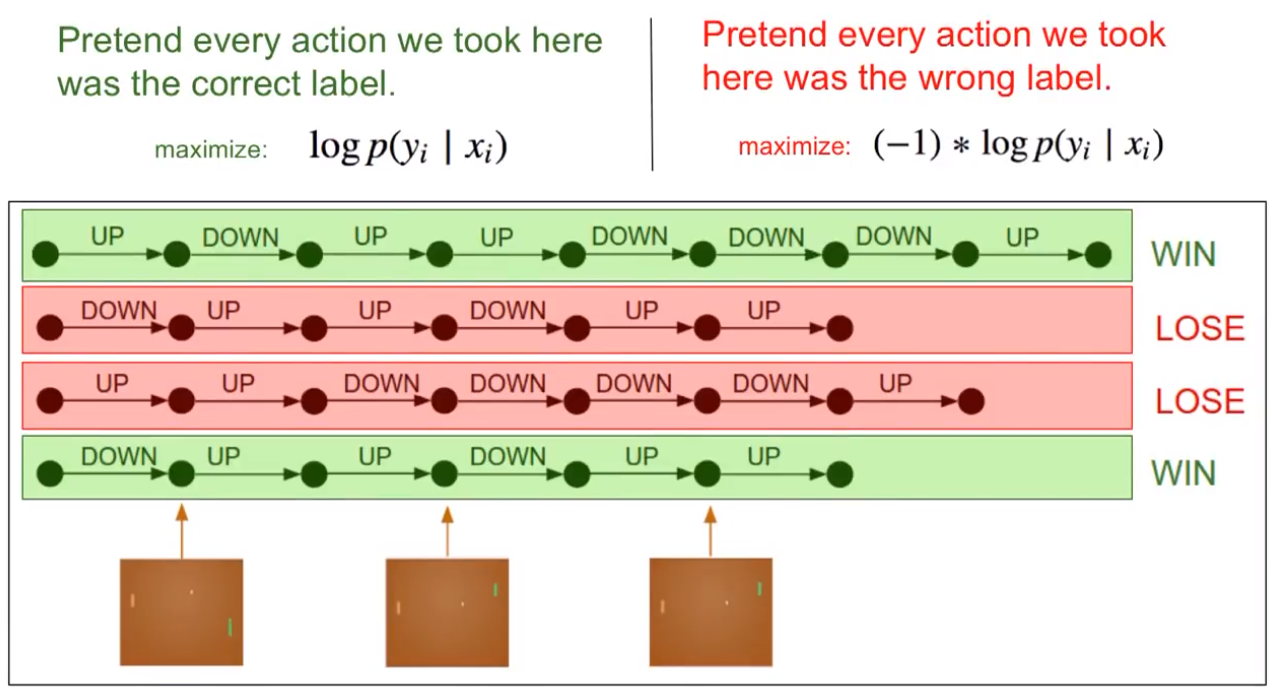 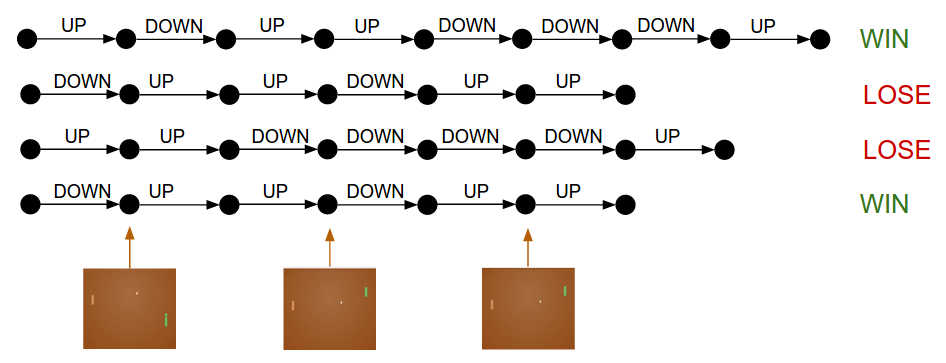 Policy Gradients – reward shaping
Not relevant to outcome(?)
Less important to outcome
More important to outcome
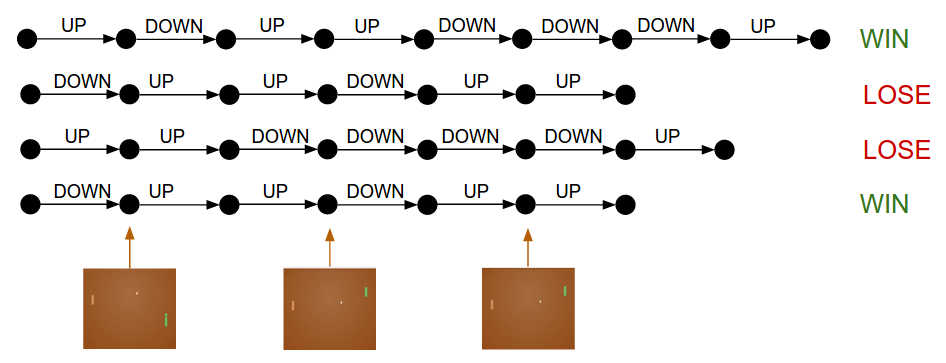 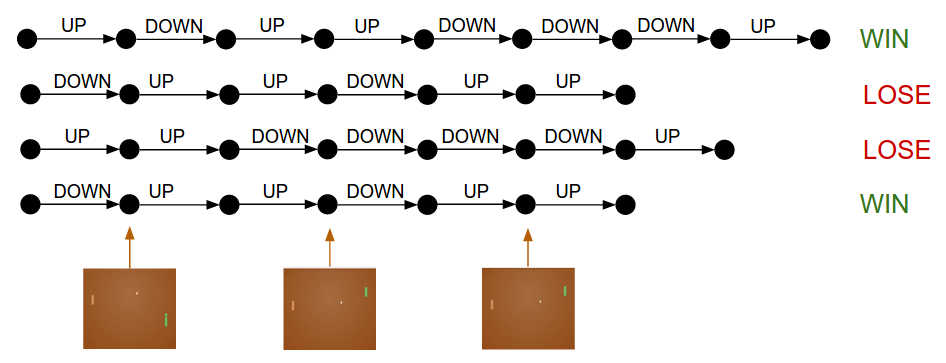 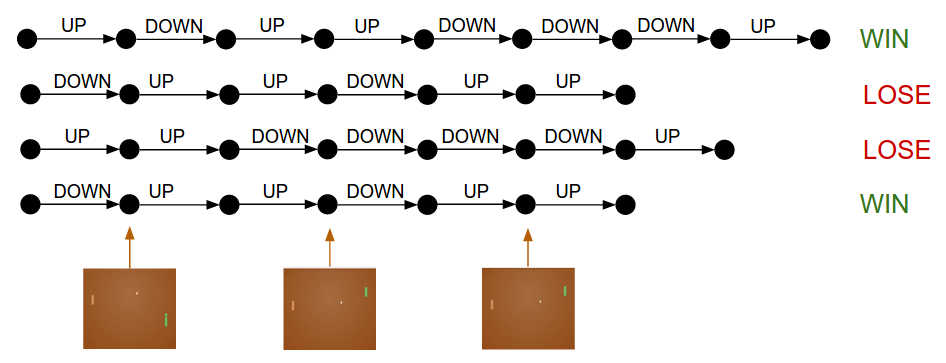 Summary
Agent
Action
Reward
State
Environment
Many (awesome) recent successes:
Robotics
Surpassing humans at difficult games
Doing it with (essentially) zero human knowledge
Challenges:
When the episode can end without reward
When there is a ‘narrow’ path to reward
When there are many states and actions